Le défi démographique de la Péninsule acadienne
Aux fins du présent rapport, la Péninsule acadienne est définie comme l'ensemble du comté de Gloucester, à l'exception de la région d'agglomération de recensement de Bathurst. Cela comprend les villes de Caraquet, Lamèque et Shippagan, la municipalité régionale de Tracadie et plusieurs villages et districts de services locaux.
Le Nouveau-Brunswick est plus âgé et vieillit plus rapidement que le Canada
Source: Statistique Canada, CANSIM tableau 17-10-0005-01.
Et la Péninsule acadienne* vieillit beaucoup plus rapidement que le Nouveau-Brunswick
*Comté de Gloucester excluant l’agglomération de recensement (AR) de Bathurst.
Source: Statistique Canada, tableaux CANSIM table 17-10-0005-01, 1710-0135-01 et 17-10-0139-01.
Plus la population vieillit rapidement, plus l’économie tourne au ralenti
Le Nouveau-Brunswick a perdu des travailleuses et travailleurs au cours de la dernière décennie
En conséquence, sa croissance économique a été bien plus faible que dans l’ensemble du Canada 
La région de Campbellton-Miramichi a perdu sept fois plus de travailleurs et travailleurs que le Nouveau-Brunswick, ce qui laisse entendre que la taille de son économie a sans doute diminué.
Source: Statistique Canada, tableaux CANSIM 14-10-0023-01, 14-10-0090-01 et 36-10-0402-02.
Note: Le PIB réel n'est pas disponible pour la région économique de Campbellton-Miramichi.
Le défi: combler le vide laissé par les baby-boomers
Jusqu’au tournant de la décennie, le nombre de personnes atteignant l’âge officiel de travailler (15) excédait celui des personnes atteignant l’âge officiel de la retraite (65)
Ce n’est désormais plus le cas. Sans nouveaux arrivants, la population active de la région devrait continuer de décliner rapidement pour au moins encore une quinzaine d’années.
*Comté de Gloucester excluant l’AR de Bathurst.
Source: Statistique Canada, tableaux CANSIM 17-10-0135-01 et 17-10-0139-01.
L’immigration pourrait stabiliser la population d’âge scolaire
Les nouveaux arrivants sont typiquement en âge d’élever des enfants
L’exemple de Moncton montre combien l’immigration peut avoir sur la population d’âge scolaire.
*Comté de Gloucester excluant l’AR de Bathurst.
Source: Statistique Canada, tableaux CANSIM 17-10-0135-01 et 17-10-0139-01.
De sérieux défis nous attendent
Le vieillissement entraîne plus de demande pour les services publics
En conséquence, la main-d’oeuvre se déplace du secteur privé au secteur public
Nous avons besoin de plus de gens pour répondre aux besoins du secteur public et faire croître le le secteur privé
Source: Statistique Canada, tableau CANSIM 14-10-0092-01.
La croissance du secteur privé est essentielle à celle du secteur public
Les dépenses de santé augmentent exponentiellement au fur et à mesure que nos aînés vieillissent
Au cours des 15 prochaines années, le nombre de personnes âgées de 75 et plus devrait doubler, à environ 140,000
Cela va se excercer d’énormes pressions sur les dépenses en soins de santé
Projections de croissance démographique pour la Péninsule acadienne
Pourquoi la Péninsule acadienne a-t-elle besoin d'augmenter sa population?
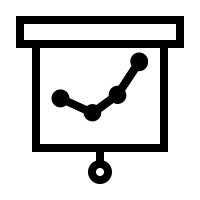 Plusieurs industries d'importance stratégique
De nouvelles possibilités de croissance
Plus de 2000 employeurs
Certains employeurs pourraient devoir quitter la région la demande de main-d'œuvre ne peut être satisfaite
Scénarios de croissance démographique pour la Péninsule acadienne de 2020 à 2040
Trois scénarios:
Élaboré à l'aide des projections de croissance démographique de Statistique Canada pour le Nouveau-Brunswick * ajustées en fonction de la situation démographique et des tendances propres à la région.
Scénario 1: trajectoire actuelle de la population.
Scénario 2: La croissance démographique nécessaire pour maintenir la taille actuelle de la population active.
Scénario 3: La croissance démographique nécessaire pour faire croître la population active à un taux annuel moyen de 0,5%.
* Utilisation du scénario de projection FC: forte croissance
Projections de croissance: conclusions
Si la région veut maintenir l'effectif actuel ou l'élargir au cours des 20 prochaines années, une croissance démographique importante est nécessaire.
En supposant que les autres composantes de la croissance démographique restent constantes, il faudra une augmentation de l'immigration annuelle de 23 / an à entre 450-550 / an.
Cela n'arrivera pas tout seul.
Il faudra un plan délibéré de croissance démographique pour le comté.
* Utilisation du scénario de projection FC: forte croissance
Le plan de croissance démographique de Péninsule acadienne
Les communautés / régions locales doivent s'engager.

Ce n'est pas seulement la responsabilité du gouvernement provincial.
Les gens et les entreprises déménagent dans les communautés locales.
Les possibilités économiques se présentent dans les communautés locales.
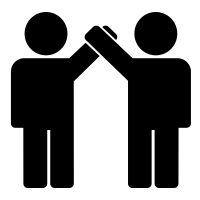 Les responsabilités changeantes du gouvernement local / régional
Gouvernement local / régional - vers 2000
Gouvernement local / régional - vers 2020
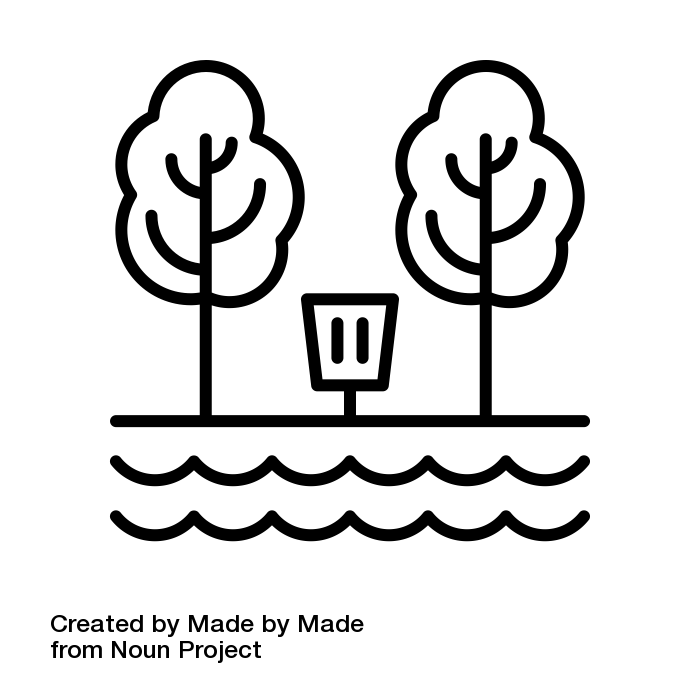 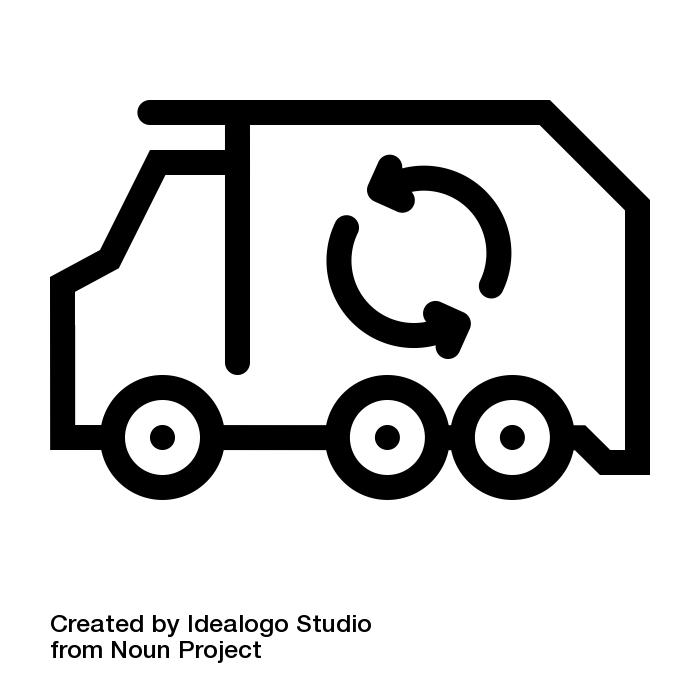 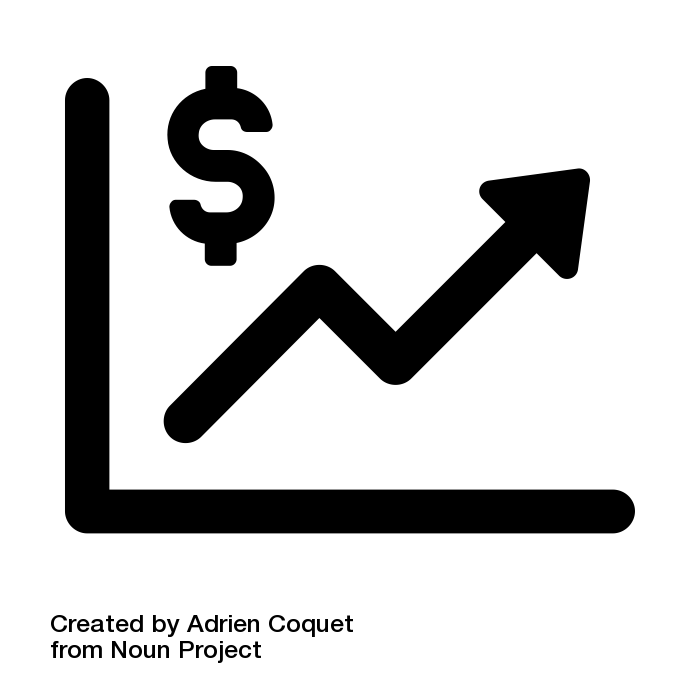 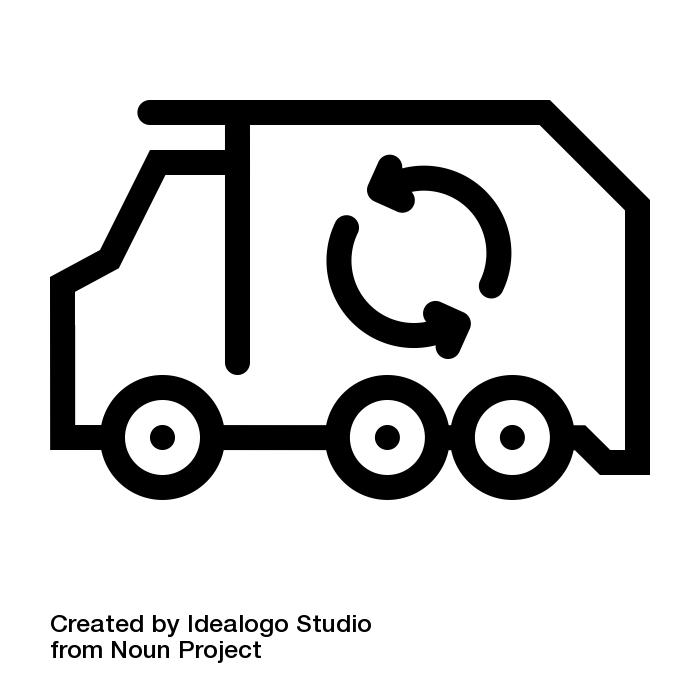 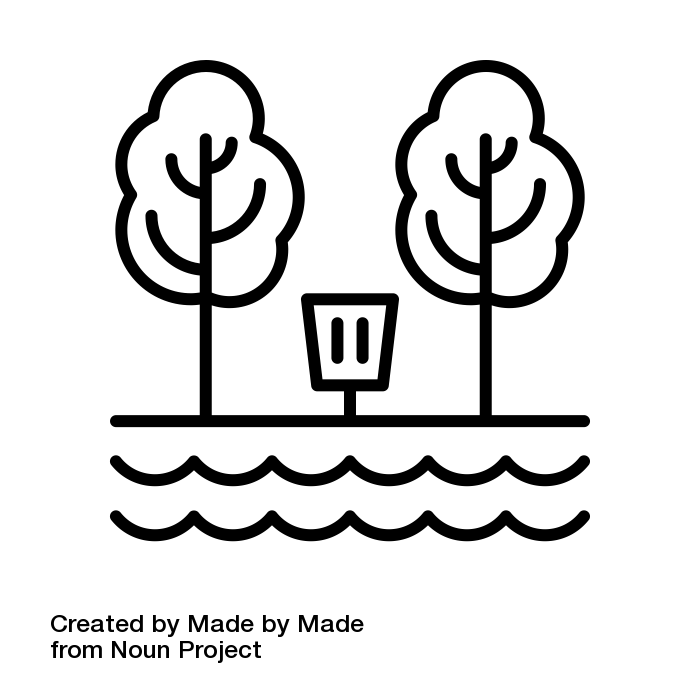 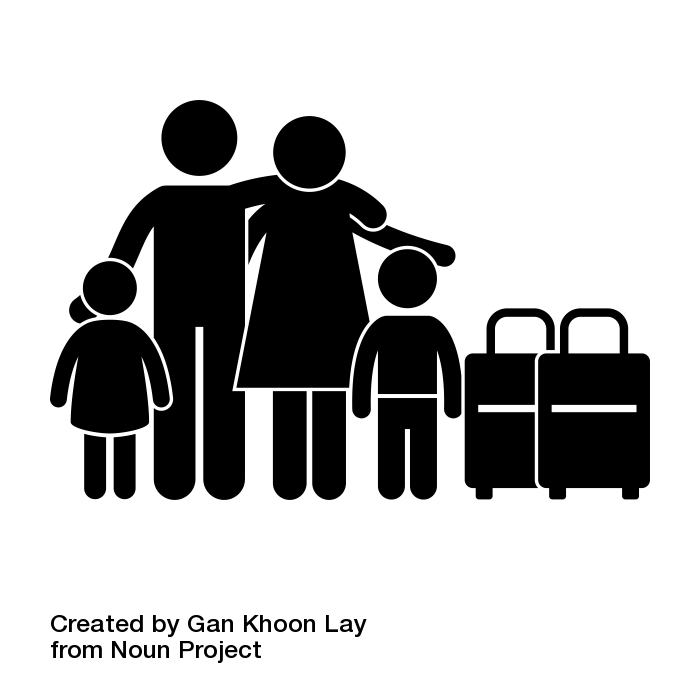 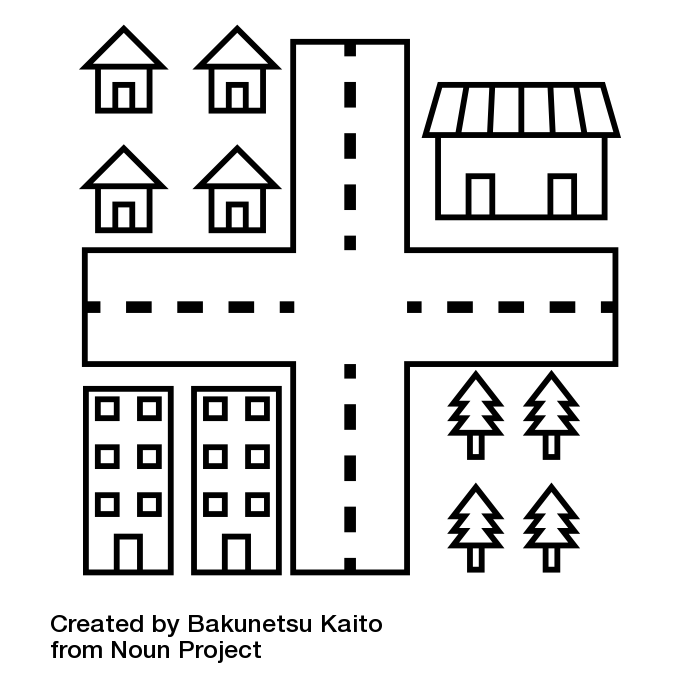 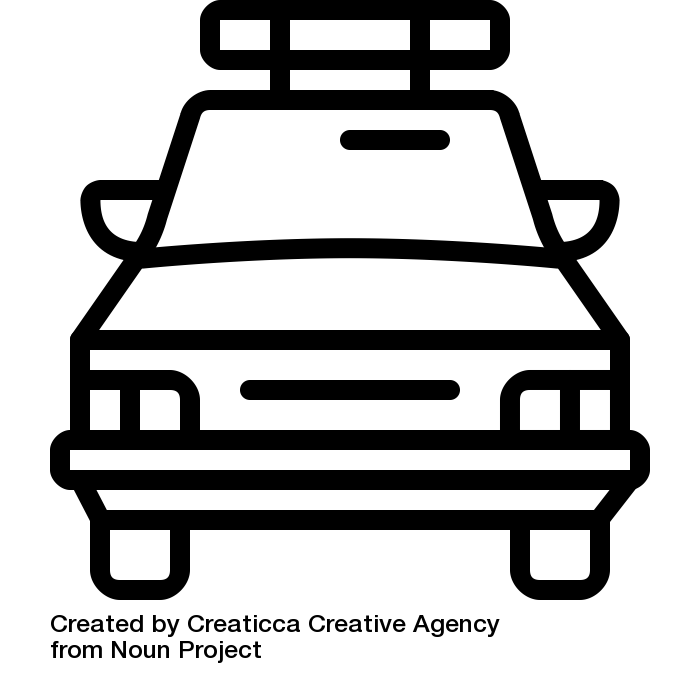 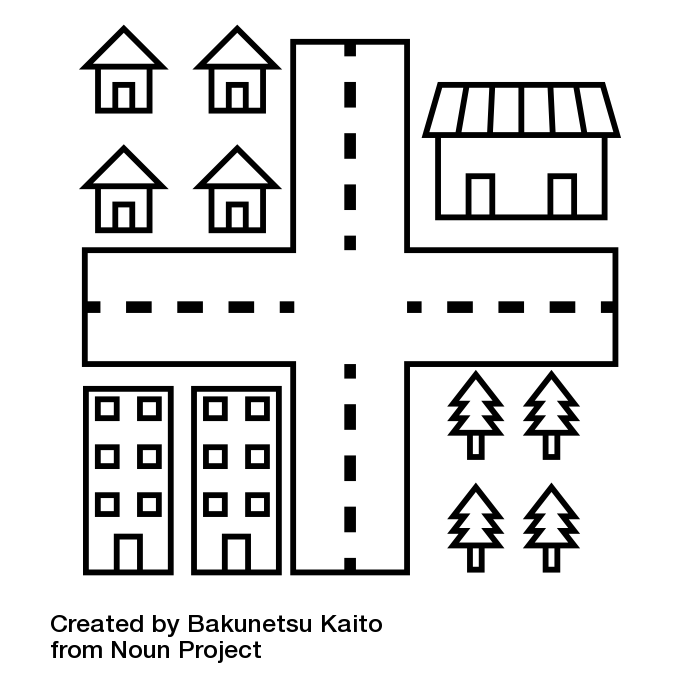 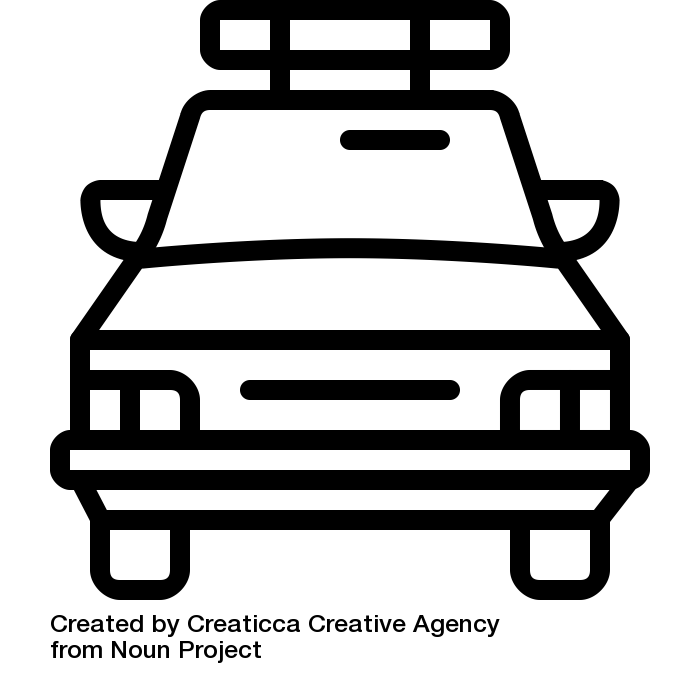 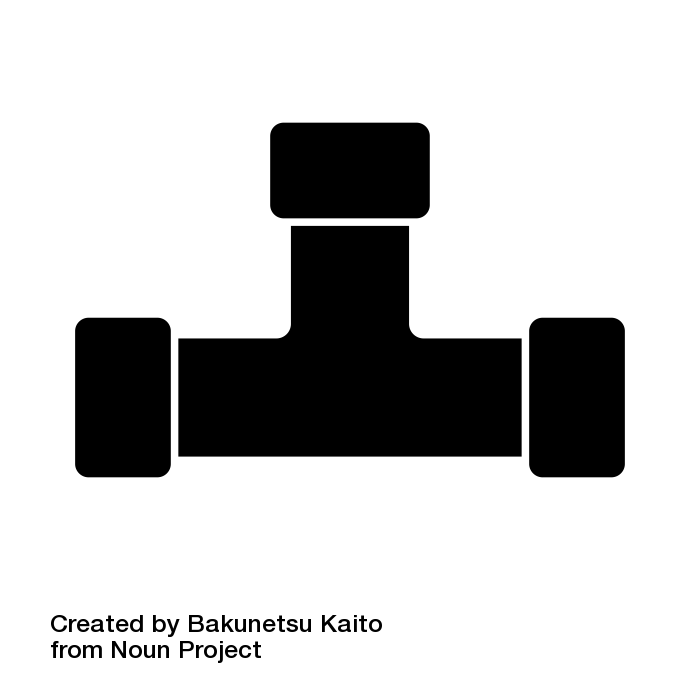 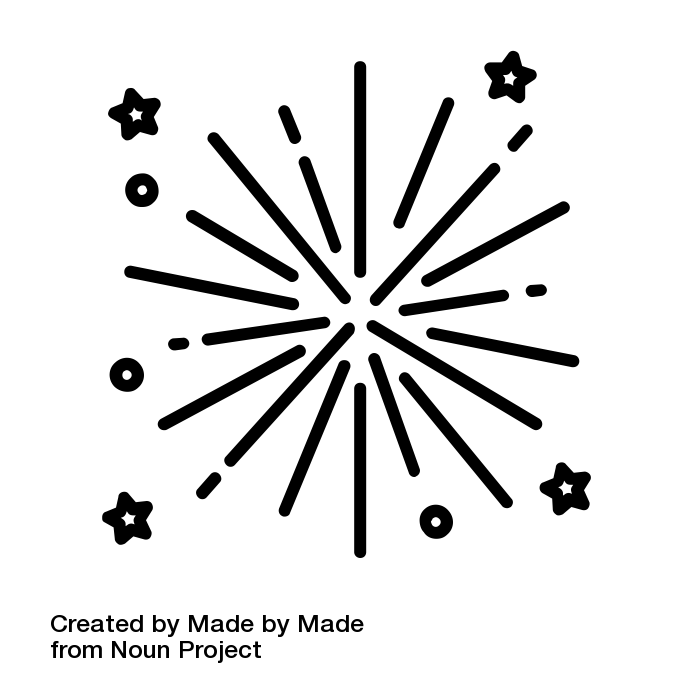 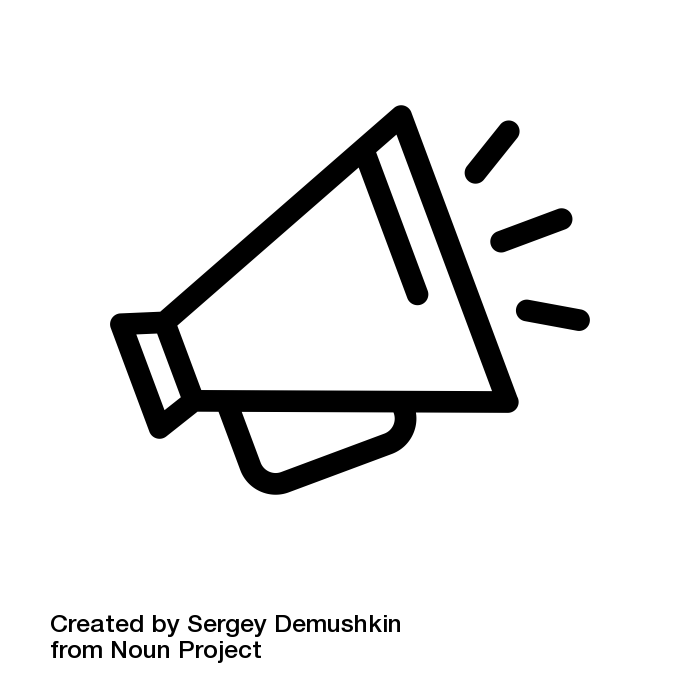 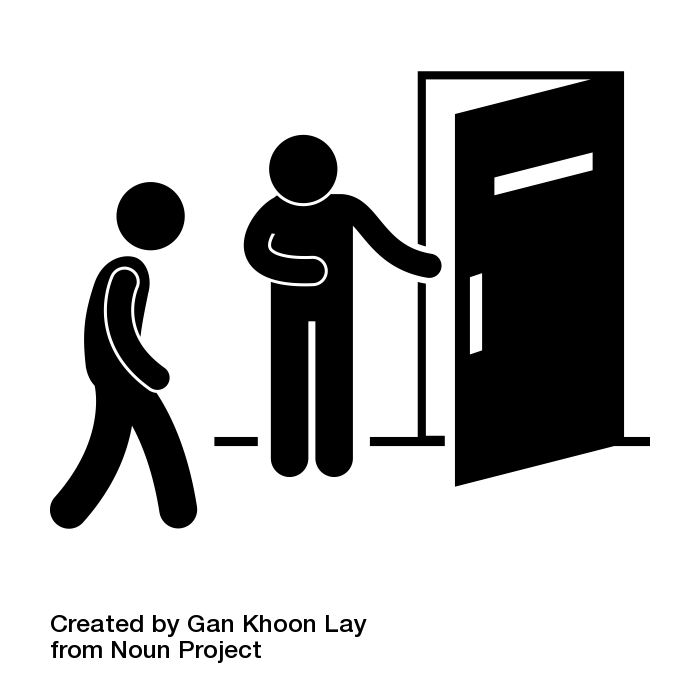 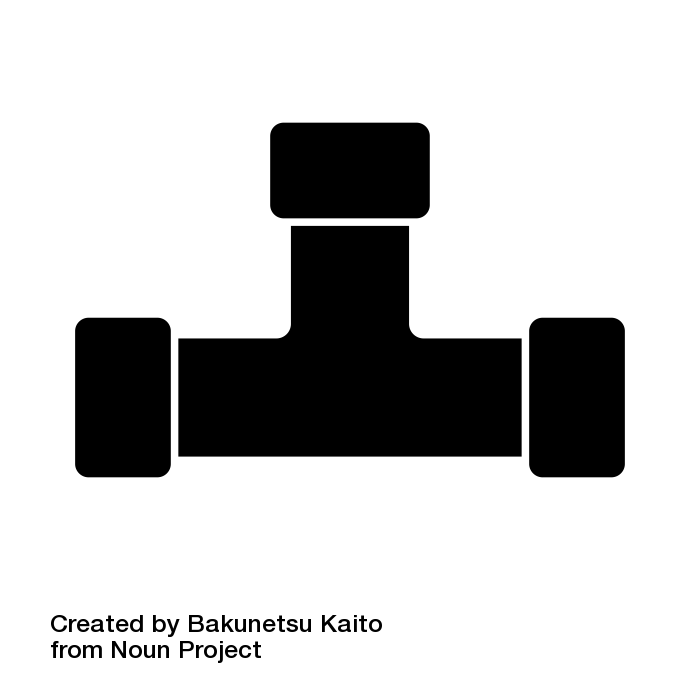 Pas seulement un plan de croissance démographique, les communautés ont besoin d’un «plan d’affaires» plus global qui comprend:

Une compréhension claire des besoins du marché du travail qui remplace les départs à la retraite et autres sorties du marché du travail et positionne la région pour la croissance.
Quelles industries ont le potentiel de se développer à l'avenir dans la région?
De quel niveau d'immigration de population avons-nous besoin?
Quels sont les obstacles à l'attraction d'une nouvelle population? (par exemple, logement, infrastructure de soutien locale, formation linguistique, etc.)
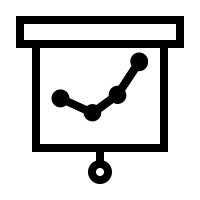 Prochaines étapes